Record keeping
Courtney Bir
Assistant Professor 
Oklahoma State University 
courtney.bir@okstate.edu
FIRST- what do you mean?
Production records? 
Records for taxes? 
Financial analysis/planning?
Comes down to- What are your goals???
General considerations
Make time for recordkeeping, 
Determine which information is economically feasible to collect
Summarize the data for use in the decision-making process
Know records needed for programs you are enrolled in- i.e.) FSA, grants, etc.
Production Records-cow calf
Cow Information
Sire Information
Calf Information
Herd Information
Computer Requirements
Additional Considerations
Production Records-cow calf
Software ranges from $149-$600 (2017)
Consider commercial vs seedstock needs (may consult with breed organization)
Consider level and cost of software support that will be provided by the company
Consider specific cattle information that is required by the software
Production Records-cow calf
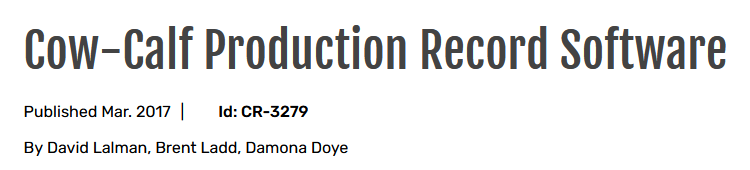 https://extension.okstate.edu/fact-sheets/cow-calf-production-record-software.html
Production Records-forage
Managers will want to maintain records on variety, planting rates, fertilizer rates, pesticides, fuel consumption, grain, hay, or forage matter produced, etc.
Production Records-forage
Program purchase costs range from $199 to $750 (2017)



https://extension.okstate.edu/fact-sheets/crop-and-forage-recordkeeping-software.html
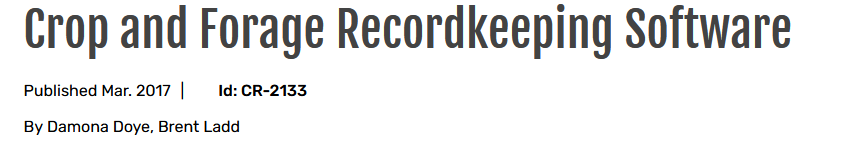 Production Records-Goats
Goat record keeping program keeps track of goat kid births, weaning weights and adjusted weaning weights
Helps to properly select breeding does that are highly productive and profitable 
Excel sheet:  https://extension.okstate.edu/programs/meat-goat-production/goat-kidding-record-keeping-software.html
Working on sheep right now!
Taxes
Taxes can be a strong motivation for record keeping…. 
Tax management is only ONE PART of farm management
Tax minimization is not necessarily profit maximization….
ANY kind of record keeping is a good start to financial analysis
Quicken
We are currently working on updating the Quicken manual and building an online course
We currently have partnered with Nebraska in this effort 
https://extension.okstate.edu/programs/farm-management-and-finance/quicken-for-farm-financial-records/quicken-for-farm-ranch-records-manual.html
We will be updating the manual and offering an online course
WHY do financial analysis/planning?
Determine where am I? 
Where do I want to be? 
How can I get there?
FARM Business Financial Statements
THE CORE OF FINANCIAL DECISION MAKING INFO
Balance Sheet 
also called the Net Worth Statement or Statement of Owner’s Equity

Income Statement 



Cash Flow Statement
Balance sheet can help project interest and principal payments on loans
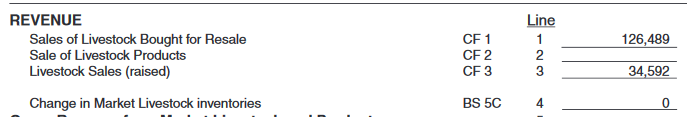 [Speaker Notes: Balance sheet, income statement and cash flow statement provide the CORE of farm financial decision making information.]
https://extension.okstate.edu/fact-sheets/developing-a-balance-sheet.html



https://extension.okstate.edu/fact-sheets/developing-an-income-statement.html



https://extension.okstate.edu/fact-sheets/developing-a-cash-flow-plan.html
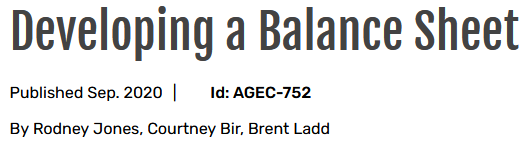 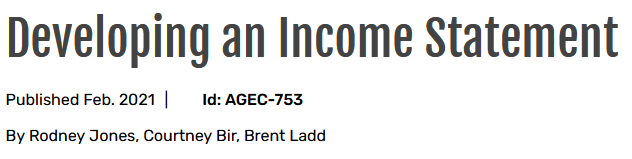 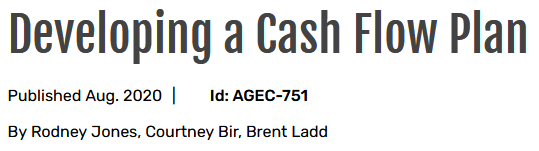 Farm Financial Planning
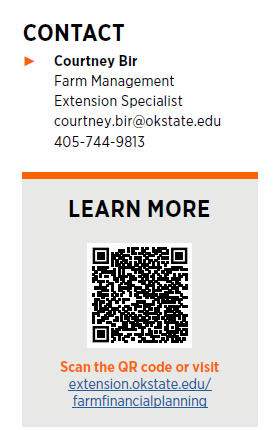 How can we help you?
We use software called FINPACK
FINAN- Annual financial analysis
FINLRB- Financial long range planning 
FINFLO- Monthly cash flow planning 
Annual plan- Annual cash flow planning
NOTE: All of the work we do together is confidential!!
How to start
We start with beginning and ending balance sheets
Sometimes it takes several attempts with producers to identify their assets
We then work towards full farm analysis 
Interested people just need to email, we partner them with the physically closest trained person.
We send them a starter sheet that works them through the beginning balance sheet on paper
We can auto-feed Quicken into the system
Balance Sheet
The balance sheet is the starting point for our plans/analysis
A snapshot of the assets and liabilities of a business at specific points in time 
Documents solvency position of business
It’s an evaluation of credit risk
Evaluation o the strengths and weaknesses of the business financial position
Balance Sheet
Assets- everything owned or payable to the business
Liabilities- all obligations owed
Owners Equity/Net Worth- total assets minus total liabilities
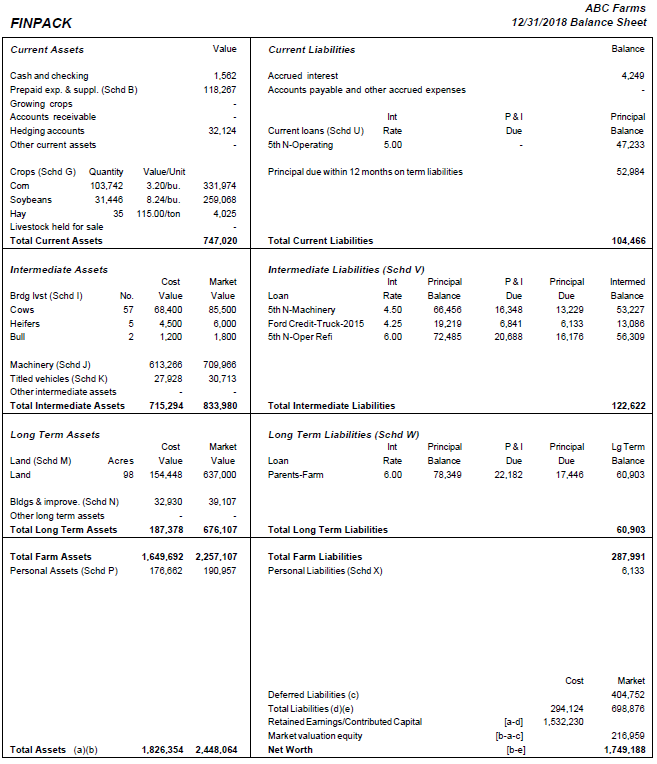 This is what you get after balance sheet completion. Great for taking to your lender!
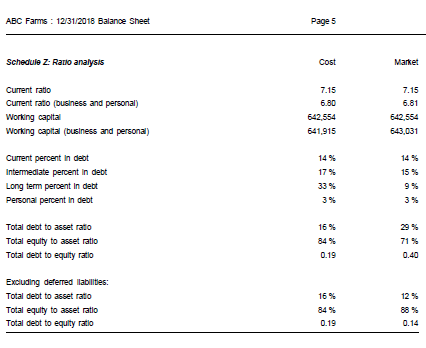 All the ratios calculated for you!
Future: What is benchmarking?
Database that summarizes actual farm data from thousands of agricultural producers who use FINPACK for farm business analysis
Individual producer information is unavailable in FINBIN and is strictly protected. All queries require a minimum number of farms fitting the search criteria. 
This information can be used to see how your farm finances comparing to other “like” farms
Can also help us give you averages, or general numbers when you call
Questions??
Courtney Bir
Assistant Professor 
Oklahoma State University 
courtney.bir@okstate.edu